TIME
Určování času v angličtině
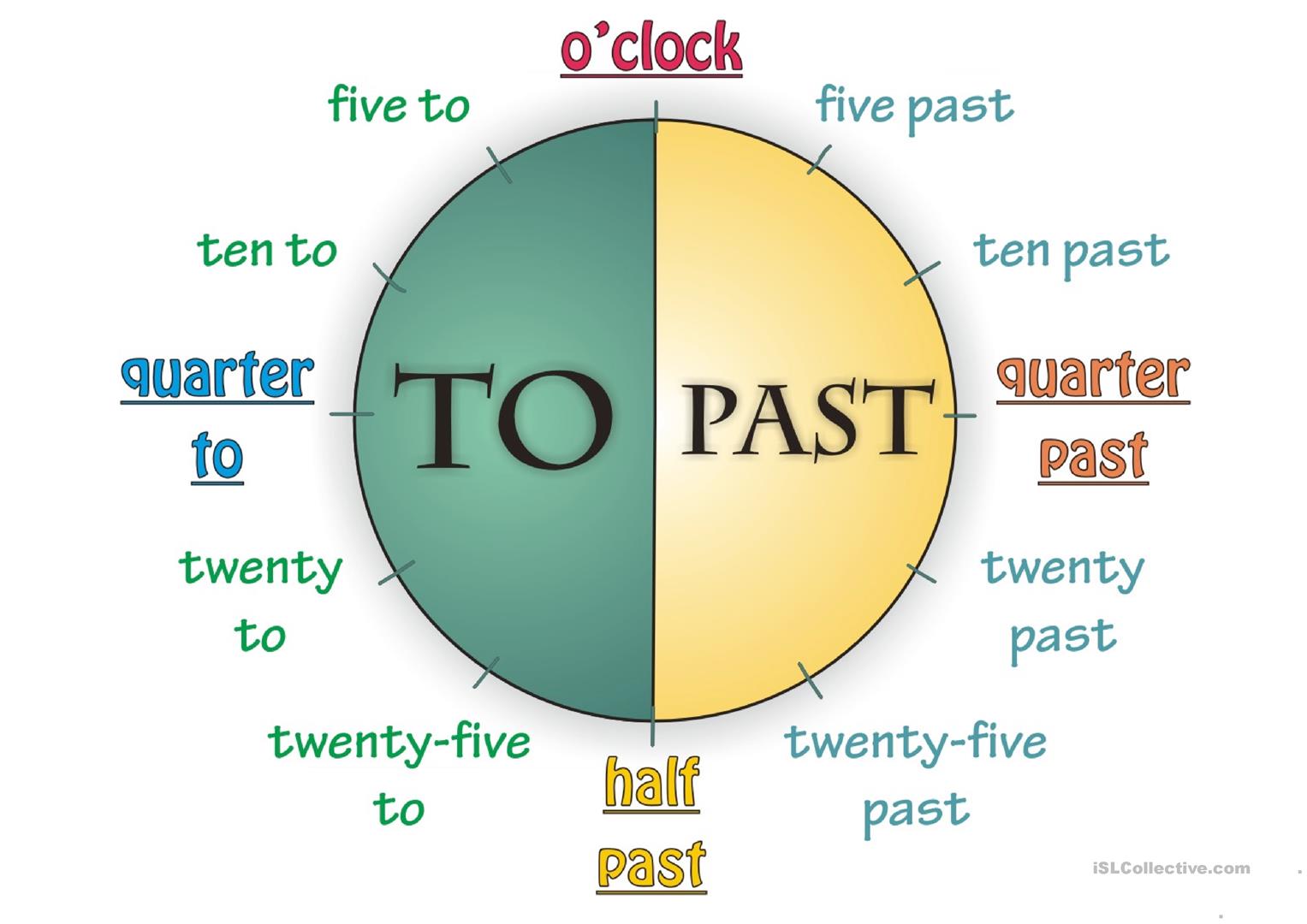 Slovní zásoba
quarter = čtvrt
half = půl
o‘clock = hodin
past = po
to = do
What‘s the time?
Když mluvíme o čase od celé do půl, používáme slovo PAST (=po).
Zajímá nás, kolik minut uběhlo od hodiny, od kterése VZDALUJE malá ručička.
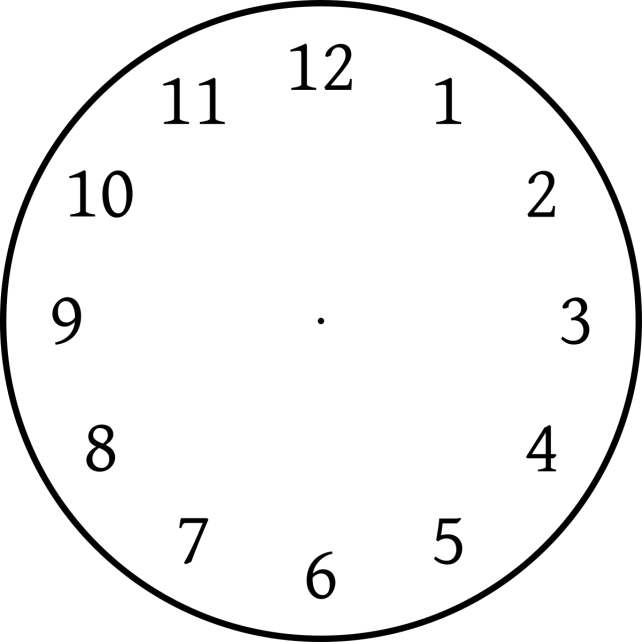 PAST
Look!
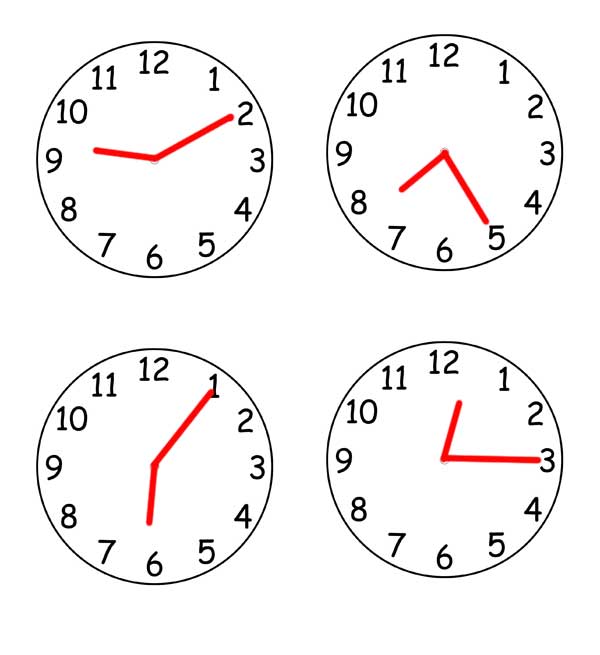 velká ručička ukazuje 10 minut po ...
	= TEN PAST
malá ručička se vzdaluje od 9 
	= NINE

It’s TEN PAST NINE.
Careful!
velká ručička ukazuje čtvrt po ...
	= QUARTER PAST
malá ručička se vzdaluje od 6 
	= SIX

It’s QUARTER PAST SIX.

V aj doslova říkáme, že je
čtvrt po šesté.
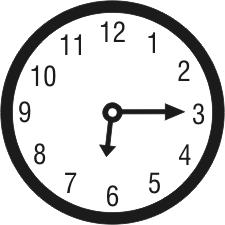 Careful!
velká ručička ukazuje půl po ...
	=HALF PAST
malá ručička se vzdaluje od 6 
	= SIX

It’s HALF PAST SIX.

V aj doslova říkáme je půl po šesté.
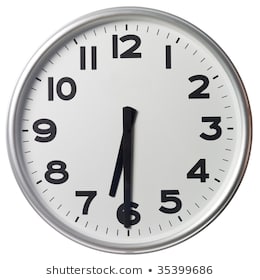 What‘s the time?
Když mluvíme o čase od půl do celé, používáme slovo TO (=do).
Zajímá nás, kolik minut zbývá do hodiny, ke které se PŘIBLIŽUJE malá ručička.
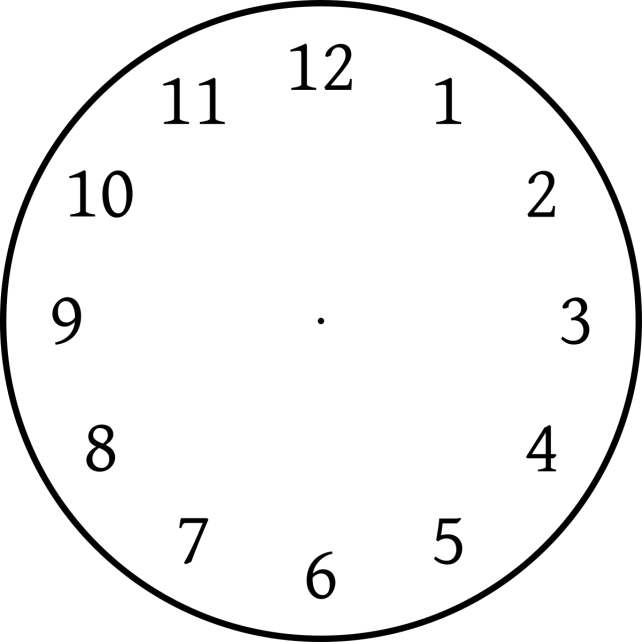 TO
Look!
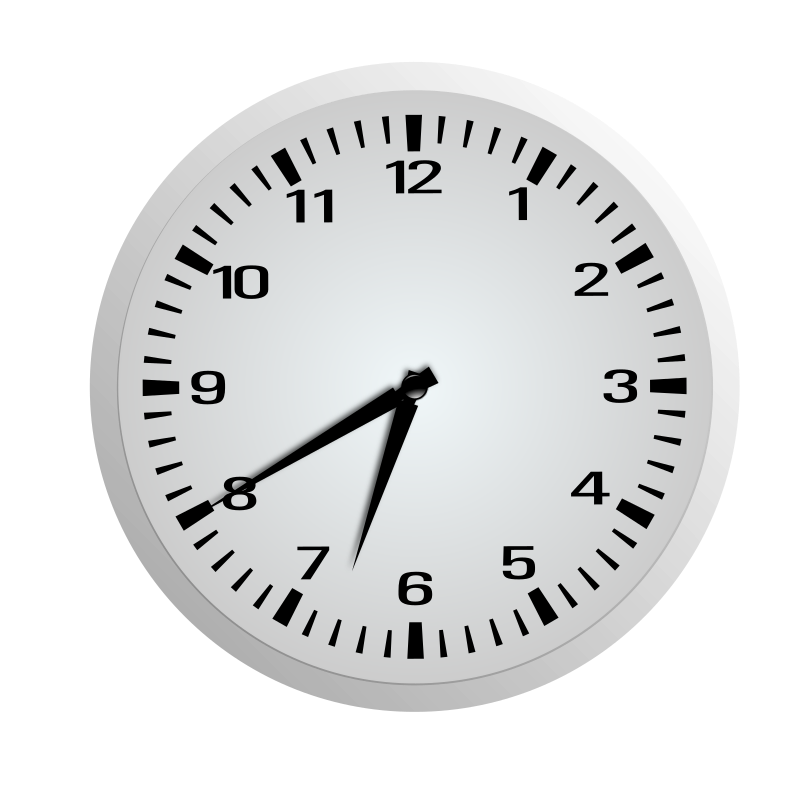 velká ručička ukazuje, že zbývá 20 minut do ... 
	= TWENTY TO
malá ručička se přibližuje k sedmé 
	= SEVEN


It’s TWENTY TO SEVEN.
Careful!
velká ručička ukazuje, že zbývá čtvrt hodiny do ... 
	= QUARTER TO
malá ručička se přibližuje k sedmé 
	= SEVEN


It’s QUARTER TO SEVEN.
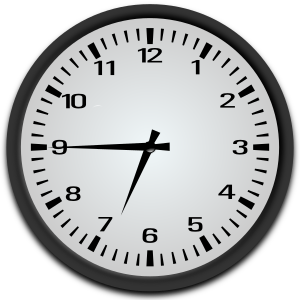 What‘s the time?
Když chceme říct, že je určitá hodina přesně, použijeme O‘CLOCK a čas, na kterém je právě malá ručička.
O‘CLOCK
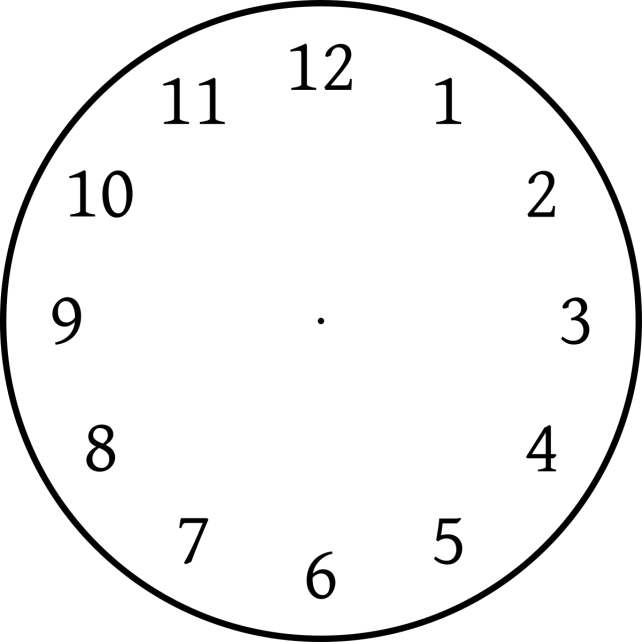 Look!
malá ručička je na 1
	= ONE
velká ručička je na 12 
	= O’CLOCK




IT’S ONE O’CLOCK.
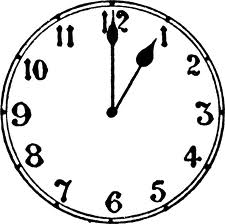 Look!
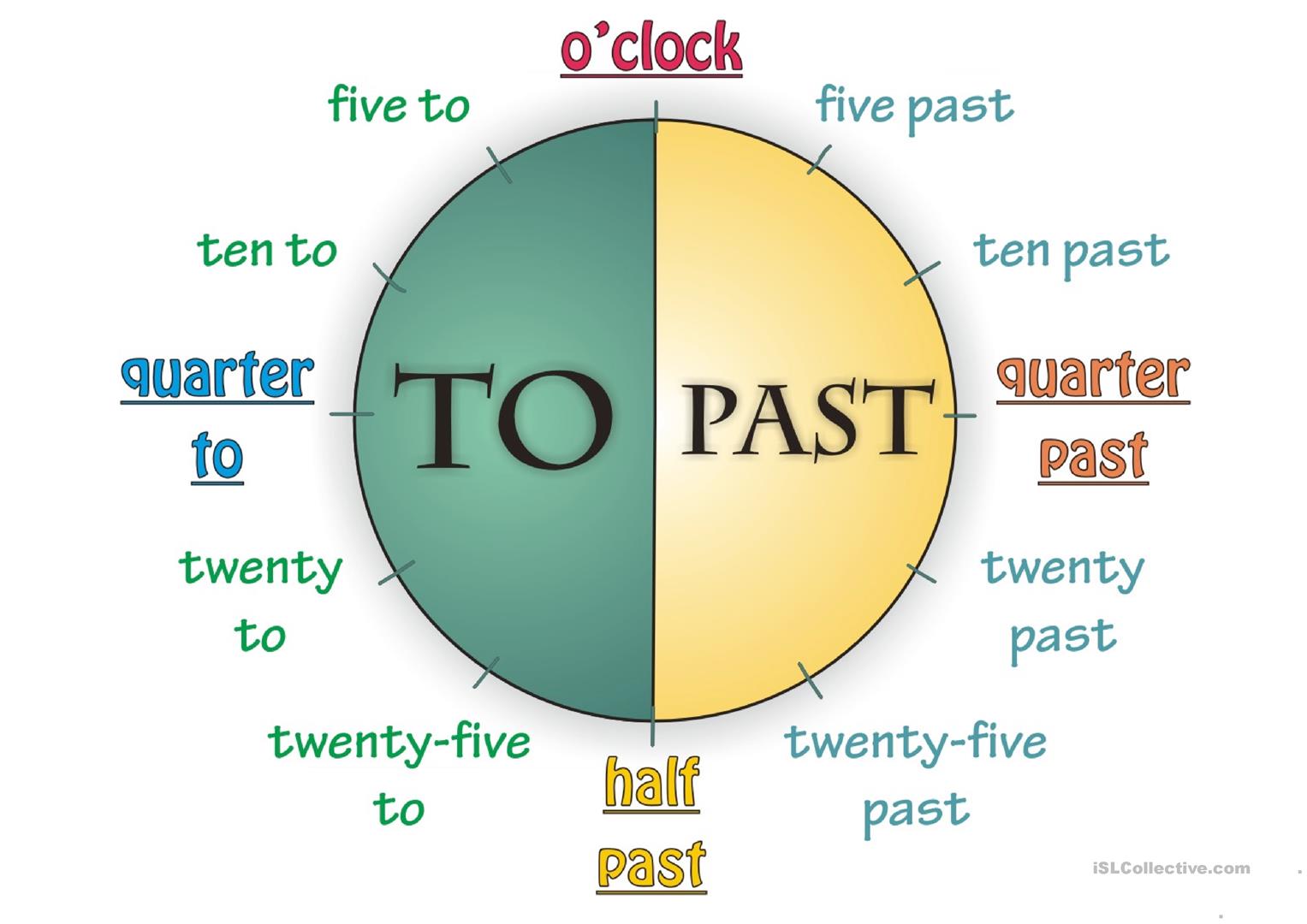 It‘s your turn 
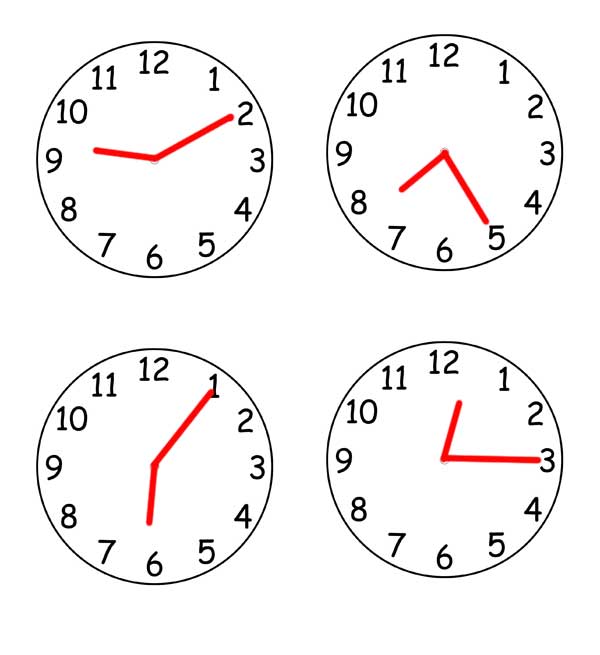 It’s five past six.
It‘s your turn 
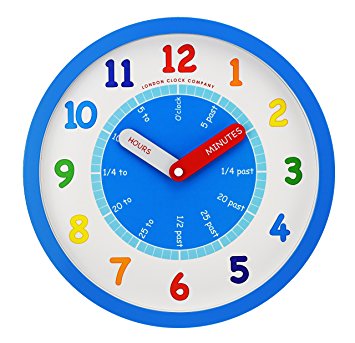 It’s ten past ten.
It‘s your turn 
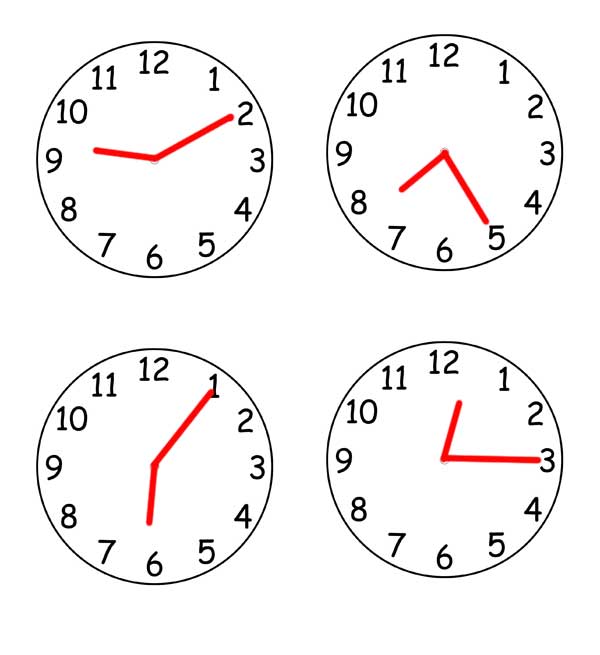 It’s quarter past twelve.
It‘s your turn 
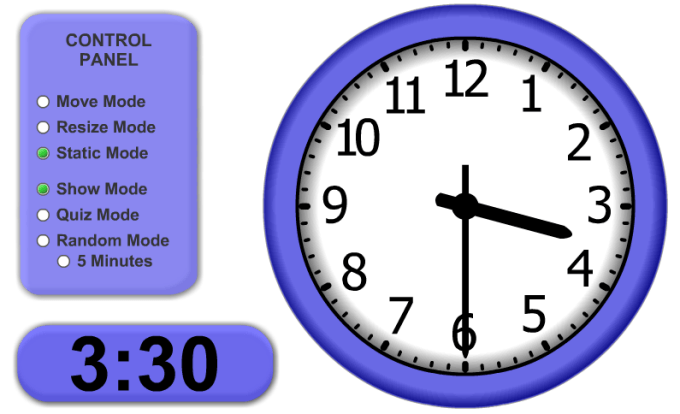 It’s half past three.
It‘s your turn 
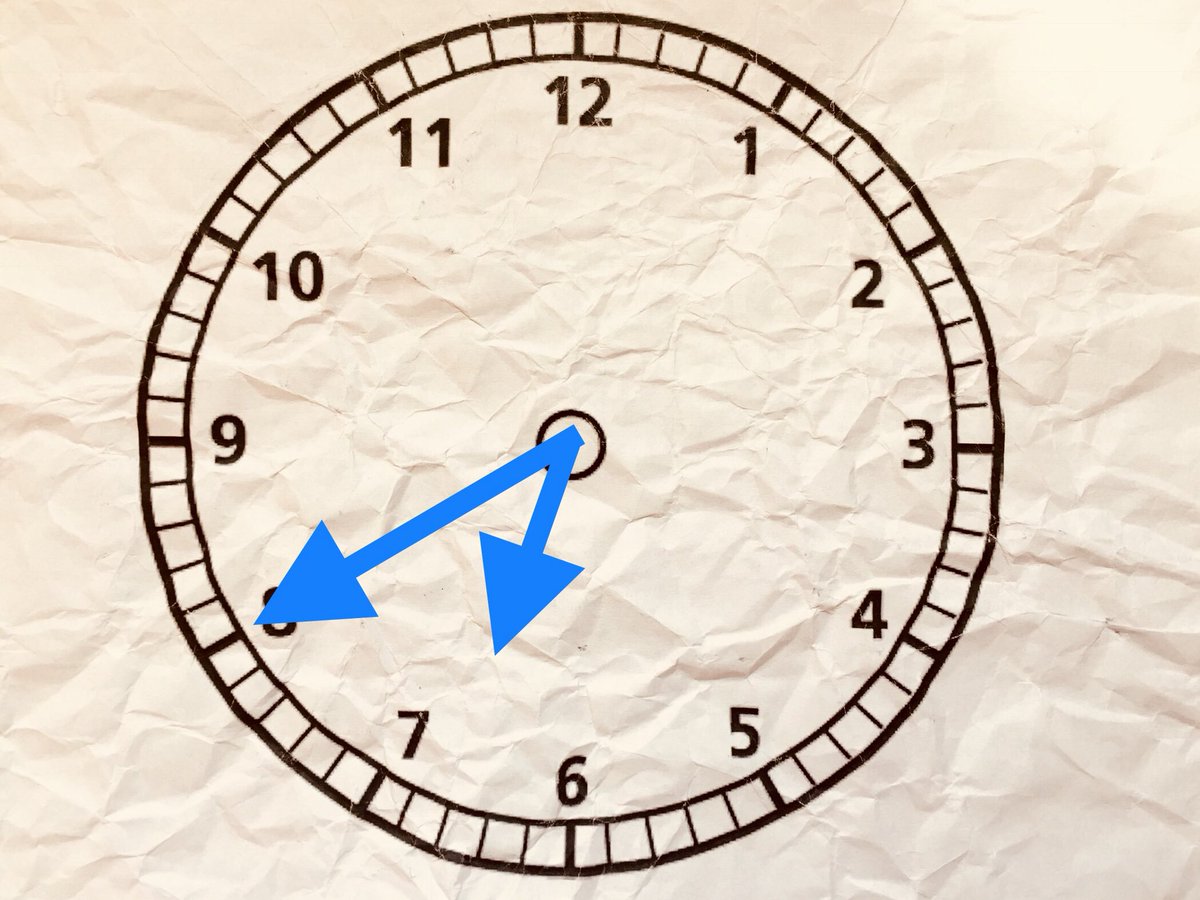 It’s twenty to seven.
It‘s your turn 
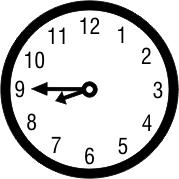 It’s quarter to nine.
It‘s your turn 
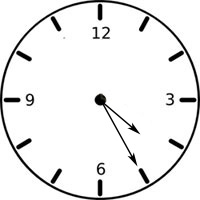 It’s twenty five past four.
It‘s your turn 
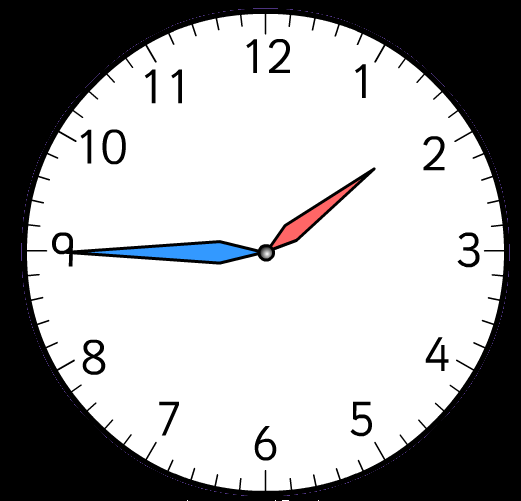 It’s quarter to two.
It‘s your turn 
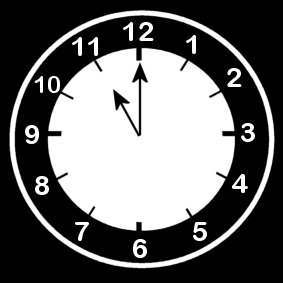 It’s eleven o’clock.
It‘s your turn 
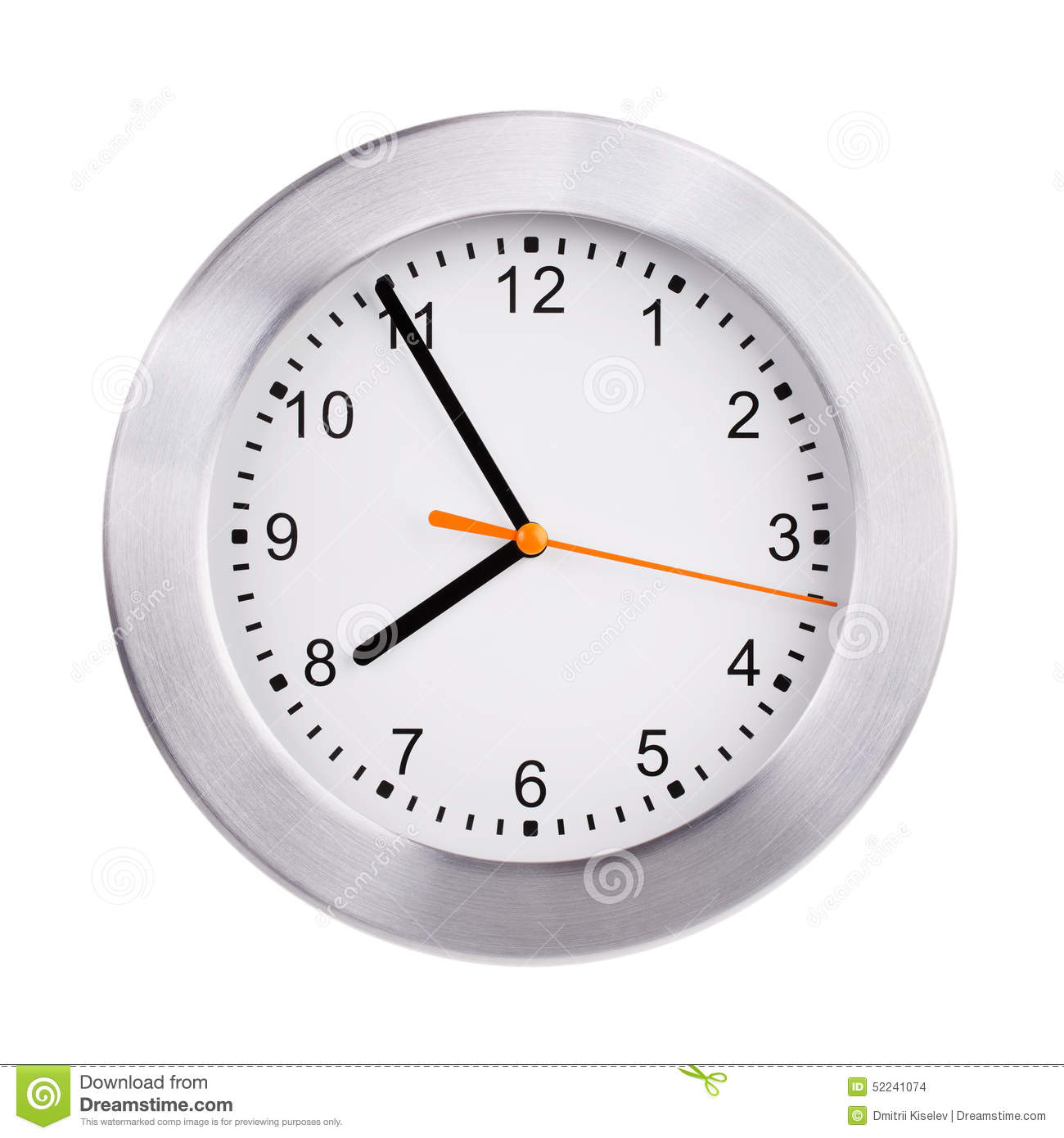 It’s five to eight.
It‘s your turn 
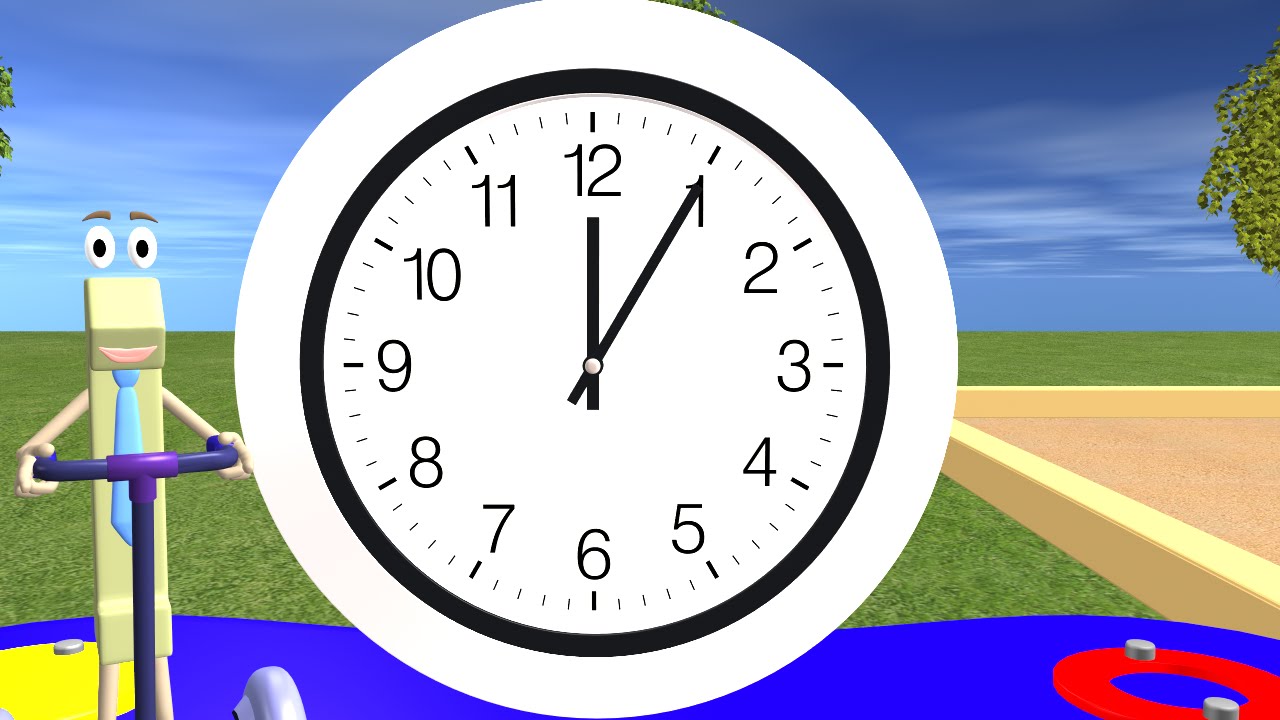 It’s five past twelve.
It‘s your turn 
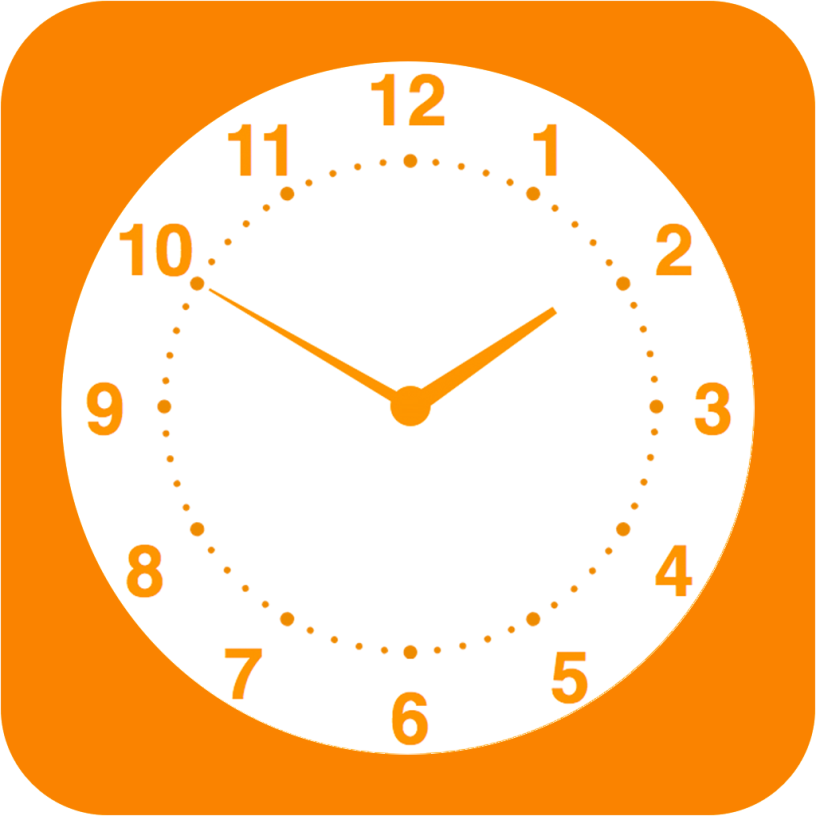 It’s ten to two.
It‘s your turn 
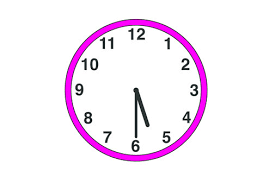 It’s half past five.
It‘s your turn 
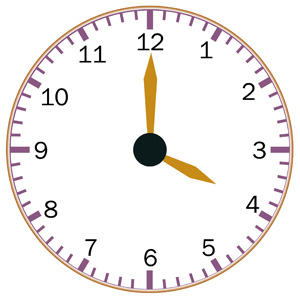 It’s four o’clock.
What‘s the time now?
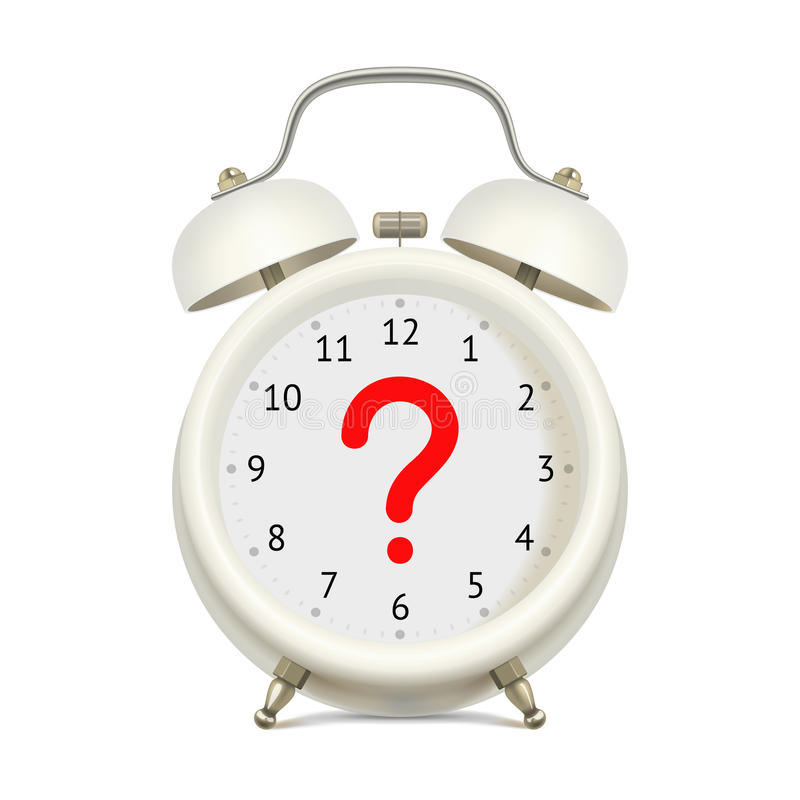